Overview of Sources: Research-Related Conflicts
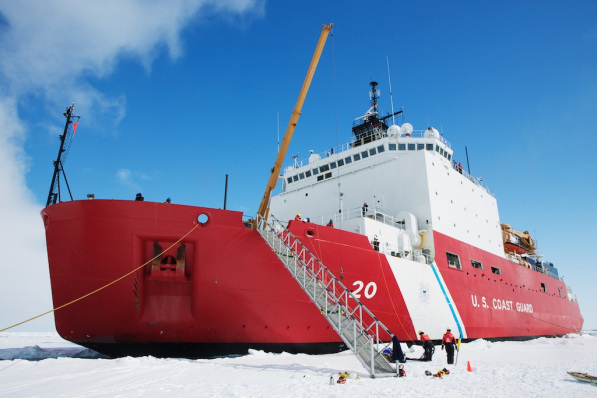 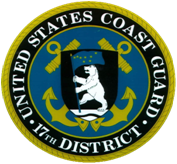 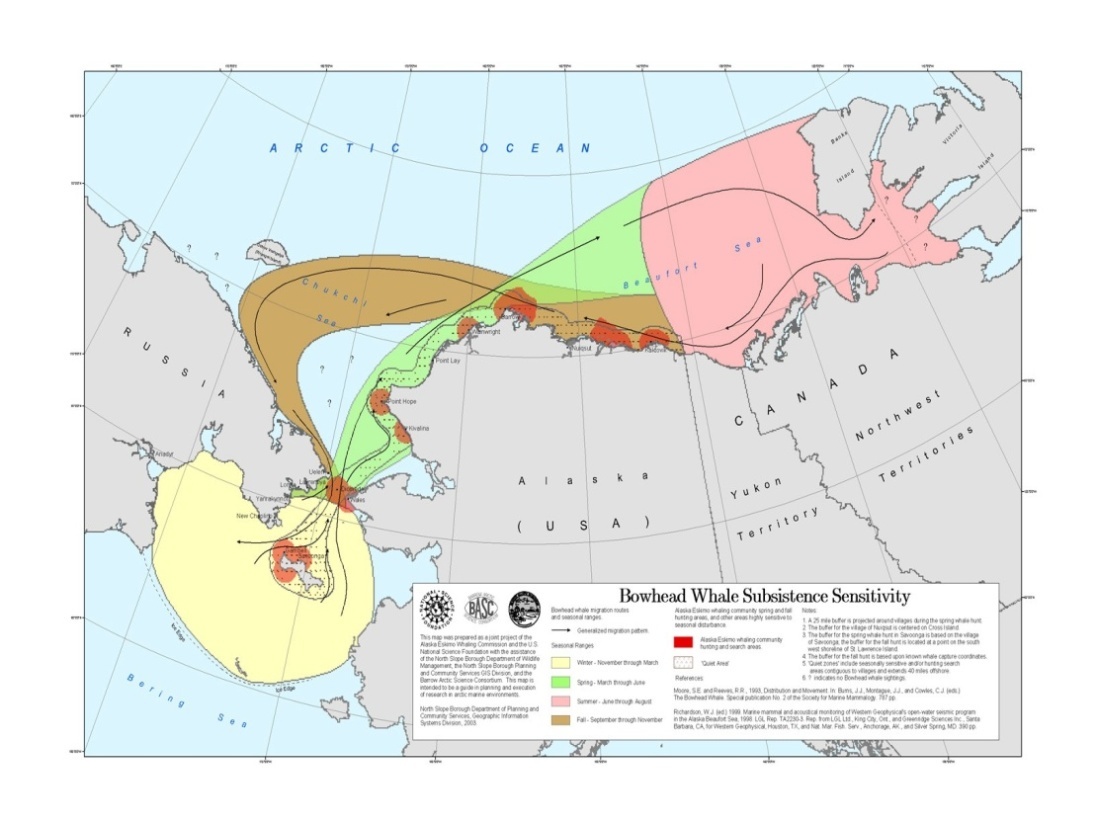 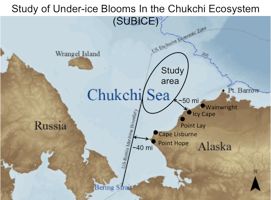 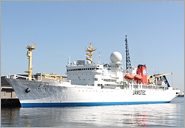 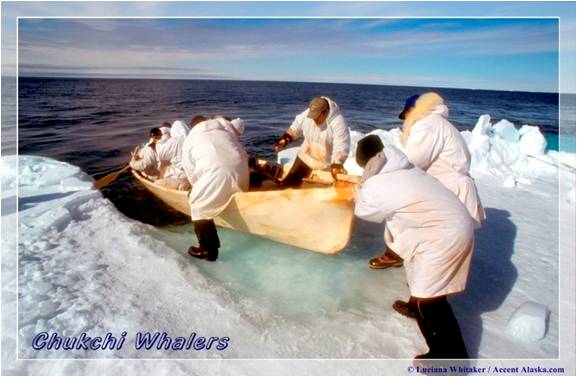 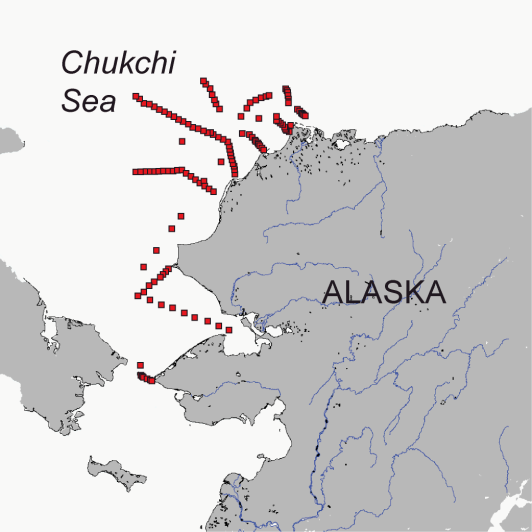 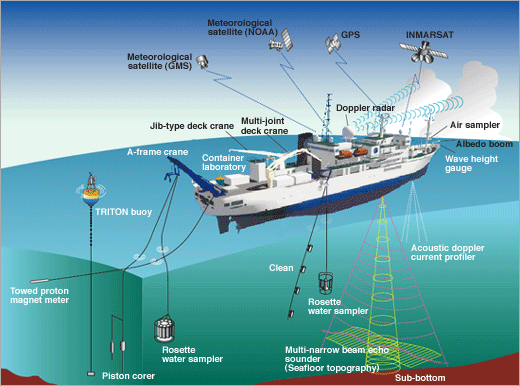 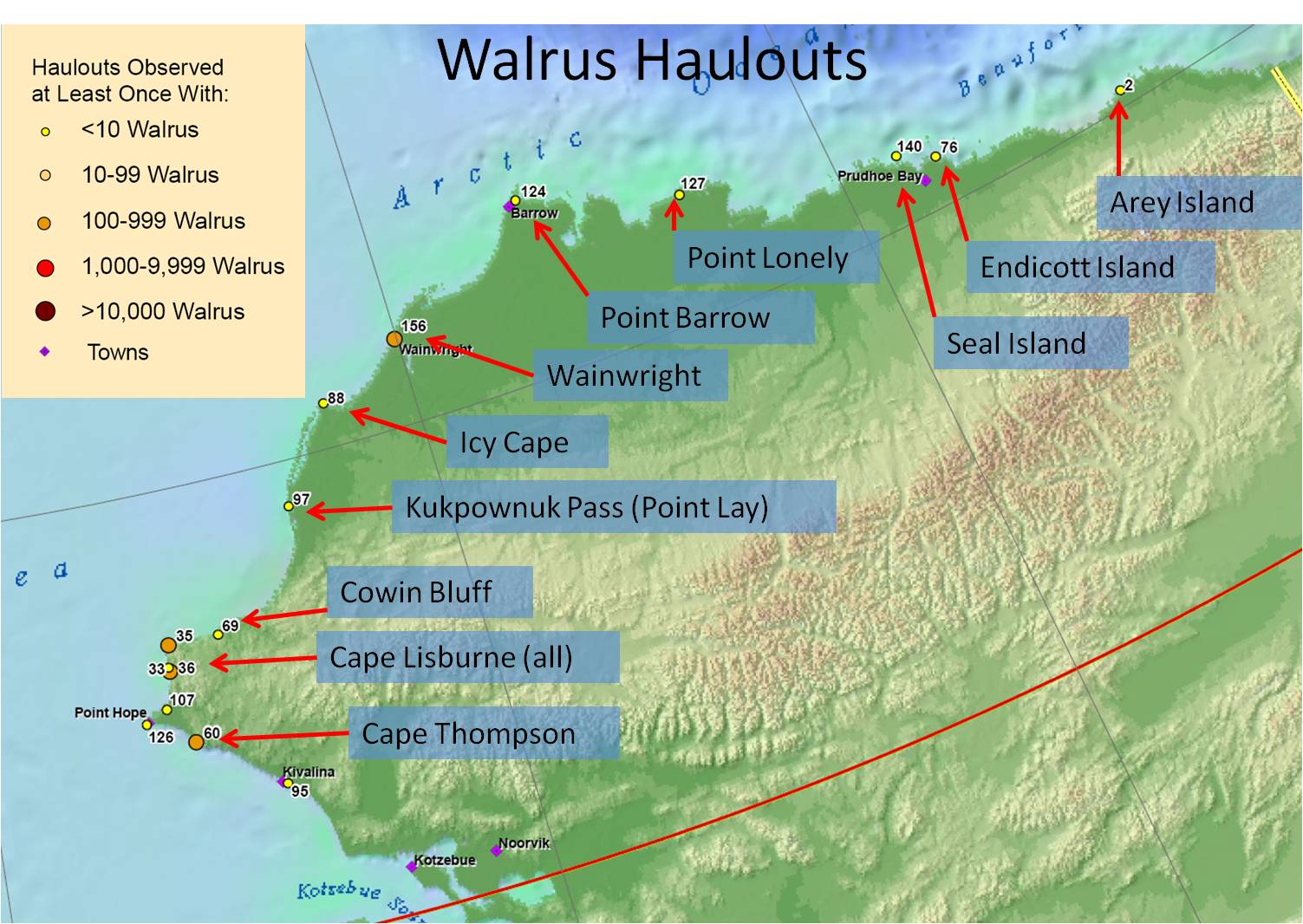 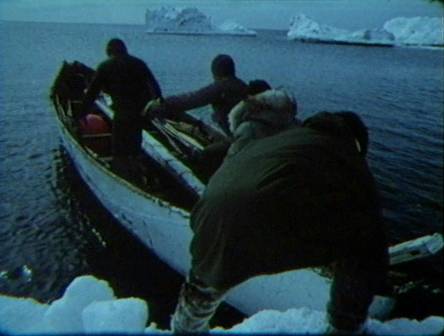 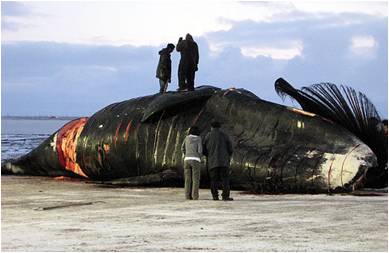 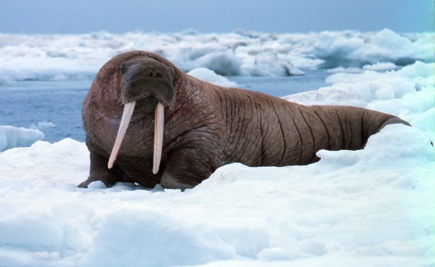 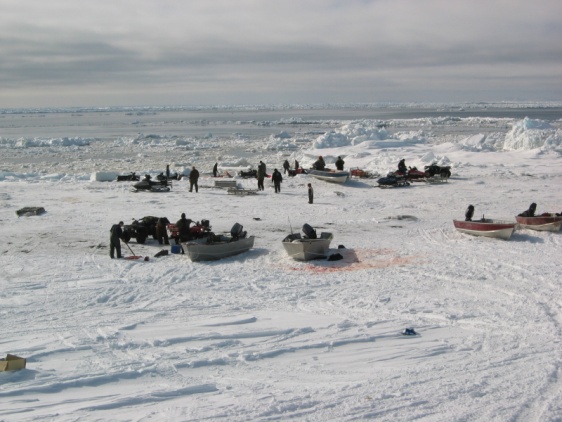 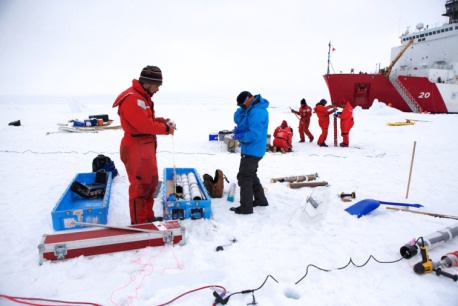 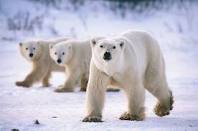 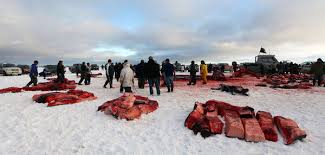 12/10/2015
Vessel Voyage Info Resources
University-National Oceanographic Laboratory System (UNOLS):
UNOLS Ship Scheduling Committee (Univ-Natl Oceanographic Lab System):https://www.unols.org/committee/ship-scheduling-committee-ssc 
Research Vessel Operators Committee: https://www.unols.org/committee/research-vessel-operators-committee-rvoc 
Arctic Icebreaker Coordinating Committee (AICC): https://www.unols.org/committee/arctic-icebreaker-coordinating-committee-aicc 
Cruise Planning Information for Scientists:https://www.unols.org/ship-schedules/cruise-planning-information-scientists 
Ship Schedules: http://strs.unols.org/public/Search/diu_all_schedules.aspx 

NOAA Arctic Research:
Distributed Biological Obervatories (DBO): http://www.arctic.noaa.gov/dbo/ 
USCG Icebreakers: 
Cruise Planning: http://icefloe.net/cruise-planning-overview 
Marine Exchange of Alaska (Active “Real-Time” Tracking Resource):
Vessel Tracking Information: http://www.mxak.org/
UNOLS Ship Schedules
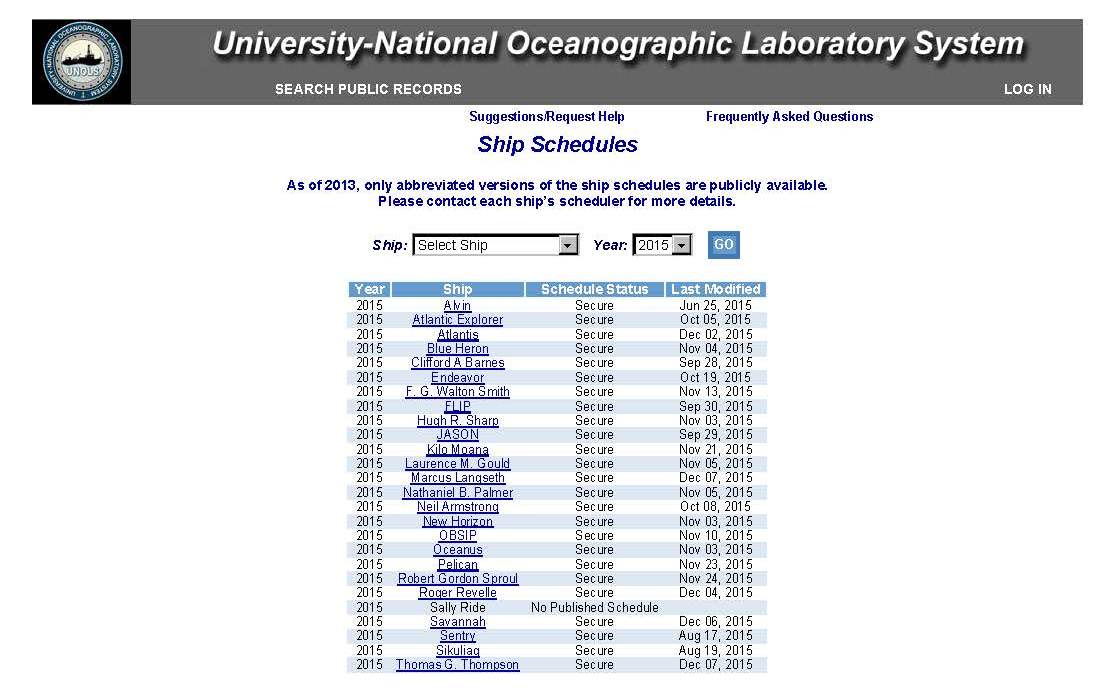 https://www.unols.org/ship-schedules
NOAA Arctic Research:Distributed Biological Observatories (DBO)
DBO sites (red boxes) are:
Regional "hotspot" transect lines and stations located along a latitudinal gradient
Considered to exhibit high productivity, biodiversity, and overall rates of change
DBO sites will:
Serve as a change detection array for the identification and consistent monitoring of biophysical responses
Be occupied by national and international entities with shared data plan
http://www.arctic.noaa.gov/dbo/
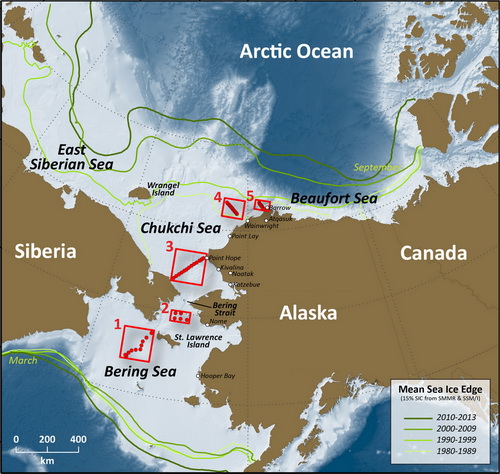 2015 DBO Cruise Data (Example)
DBO Cruise Data Products & Website Info
Research Info/Findings: 
DBO concept can work
6 Cruises/4 Nations (2010-2011)
“Requires Coordination and Commitment”
Repeat testing captures variations
DBO Website Info/Links:
Workshop Products
Cruise Data/Vessel Info
Publications
Contacts
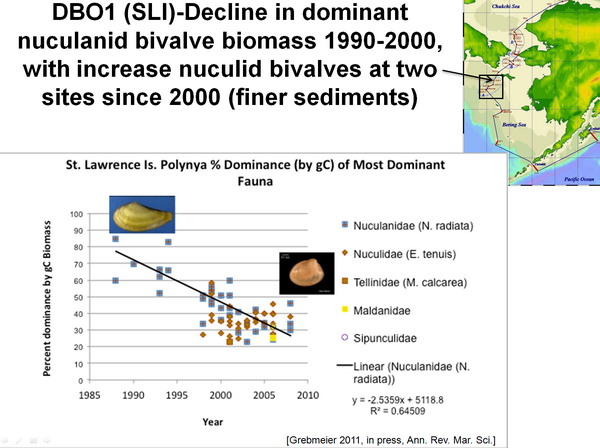 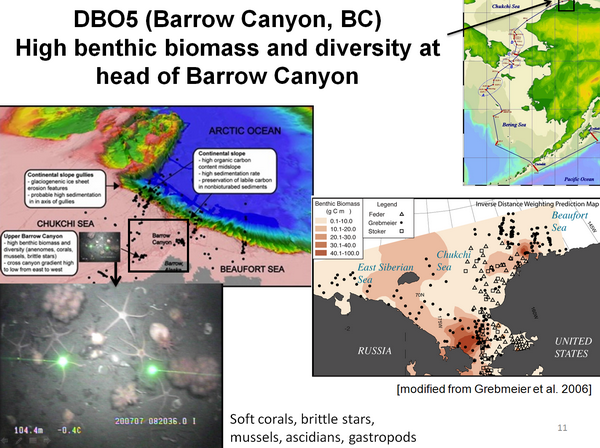 R/V MIRAI
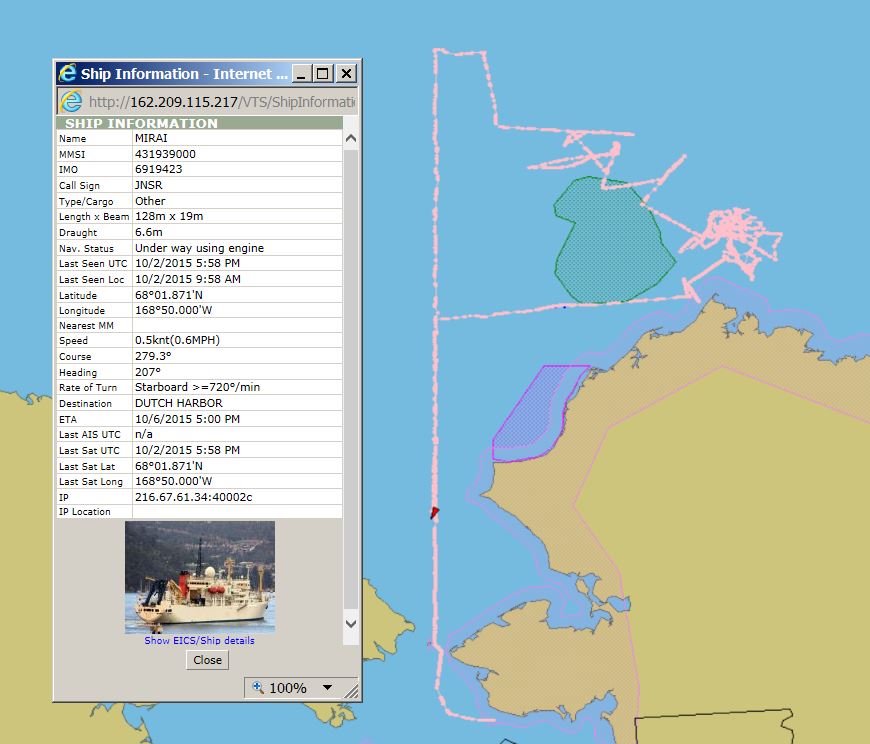 R/V AROAN
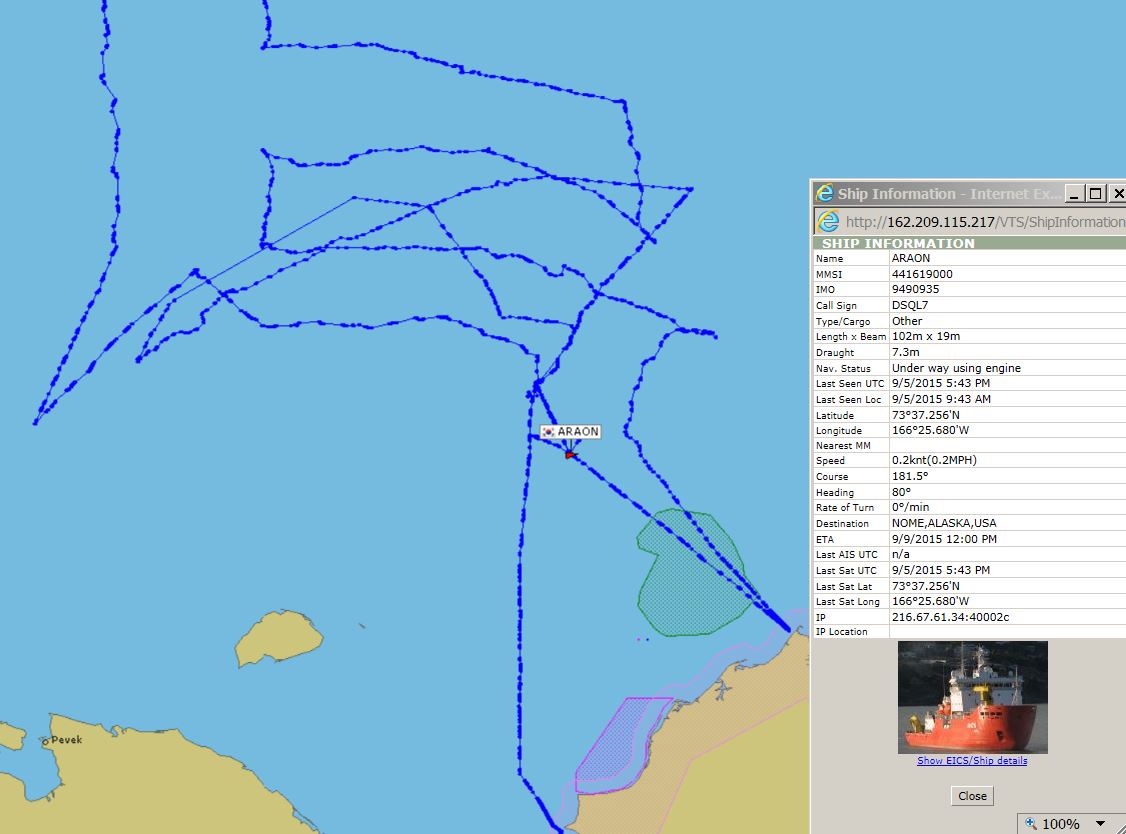 R/V NORSEMAN II
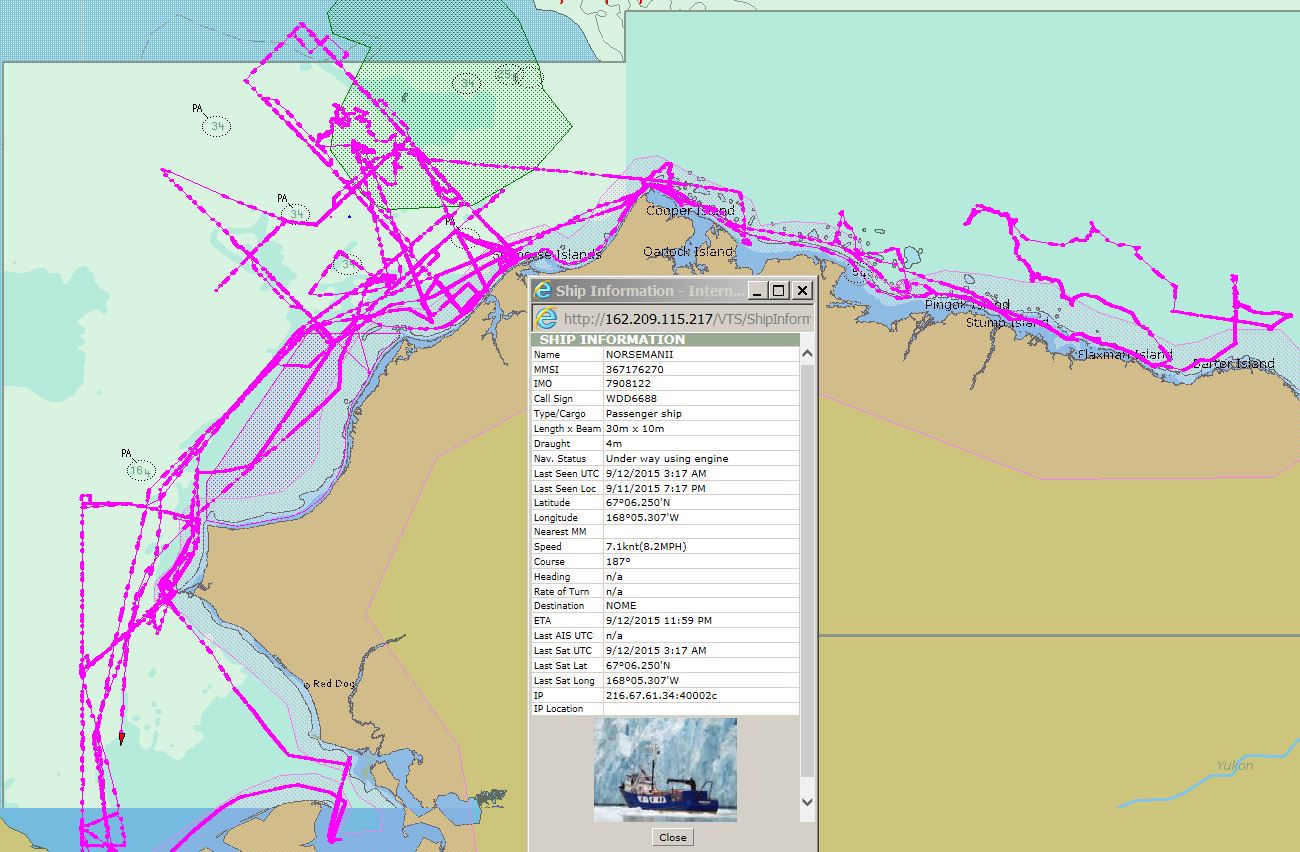 M/V AQUILA
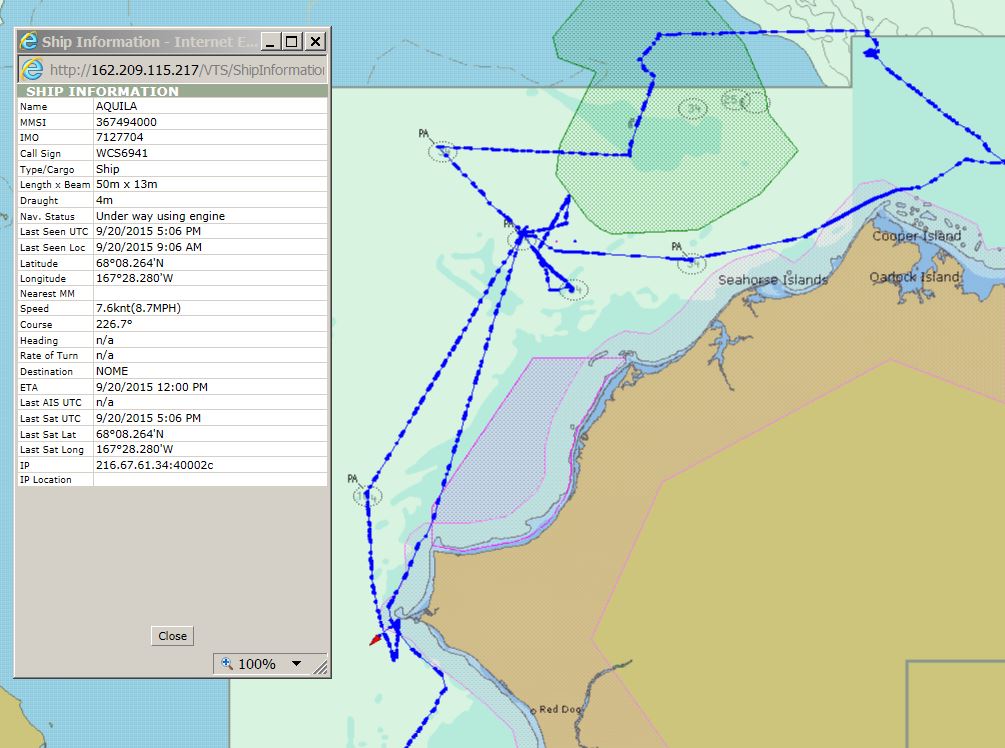 M/V OTTO SHMIDT
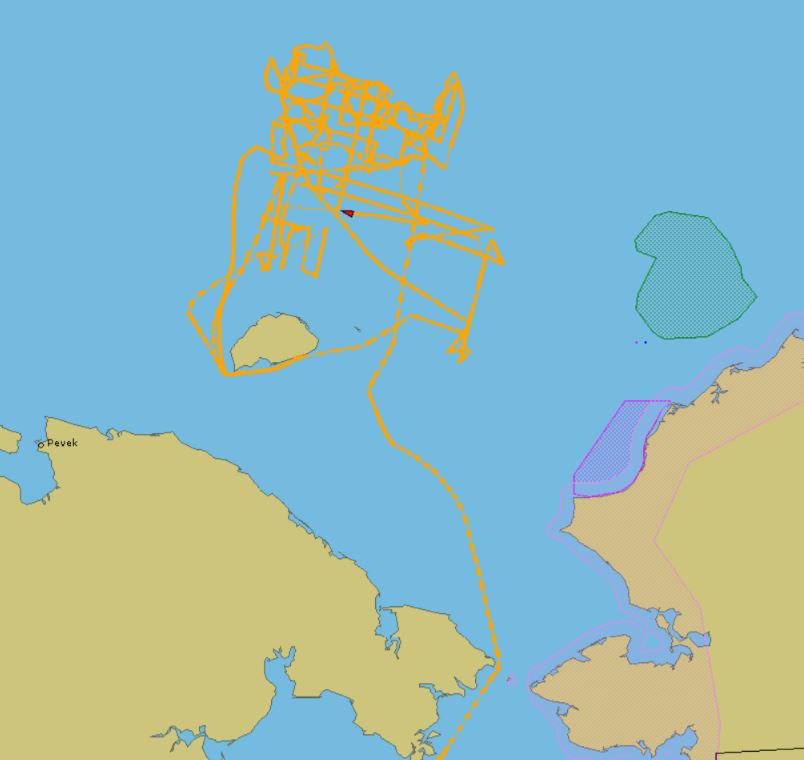 M/V PACIFIC STAR
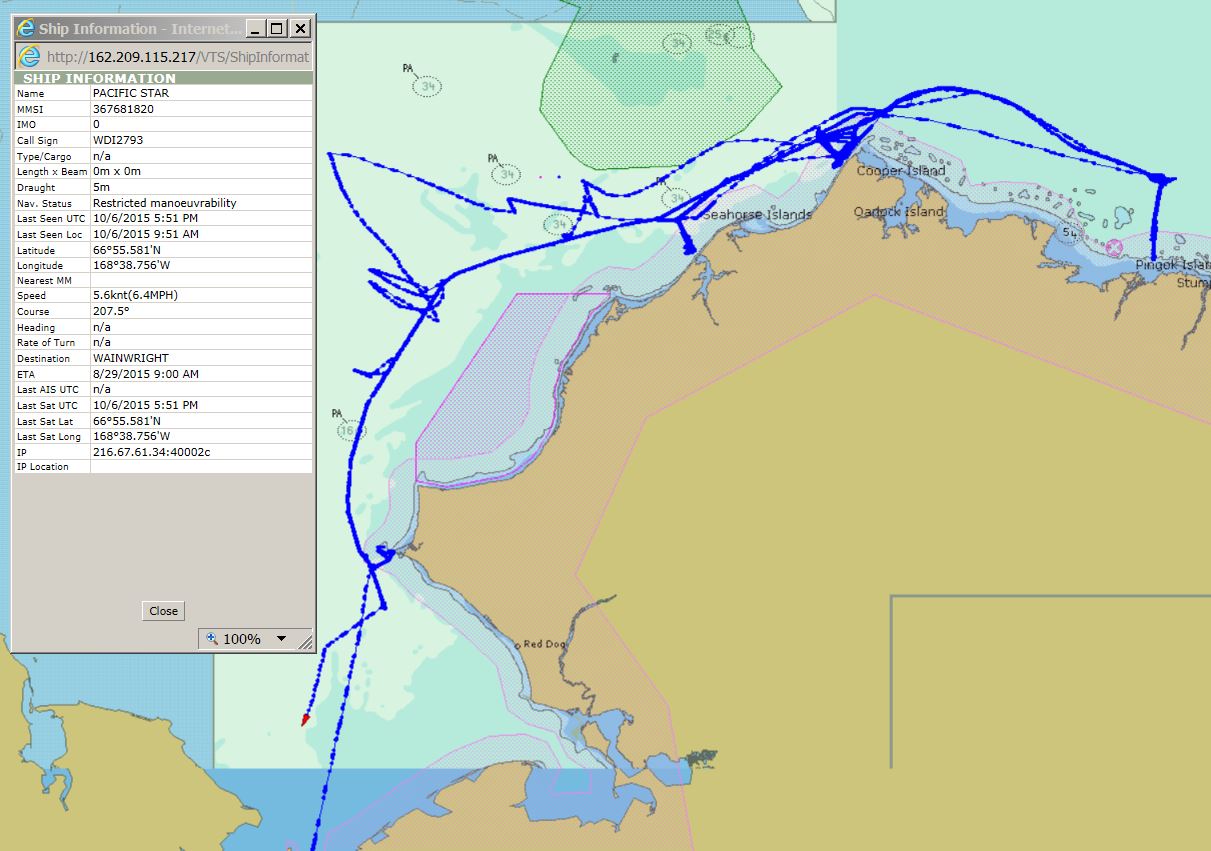 NOAA SHIP RONALD H. BROWN
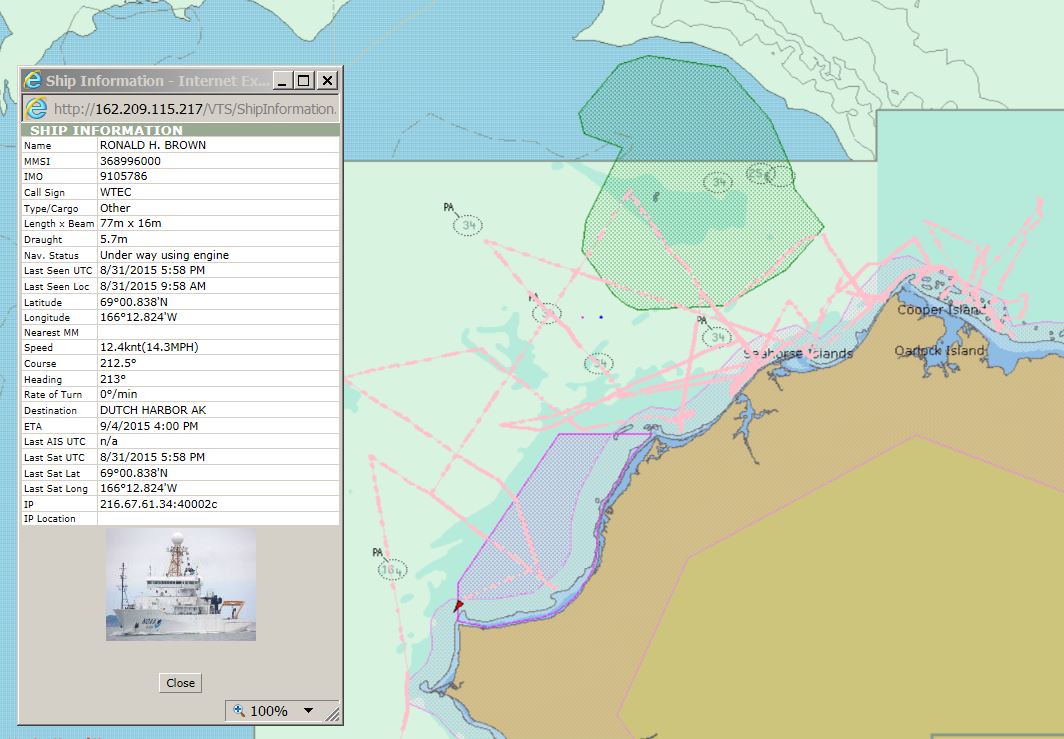 M/V ZEPHYR (Seismic)
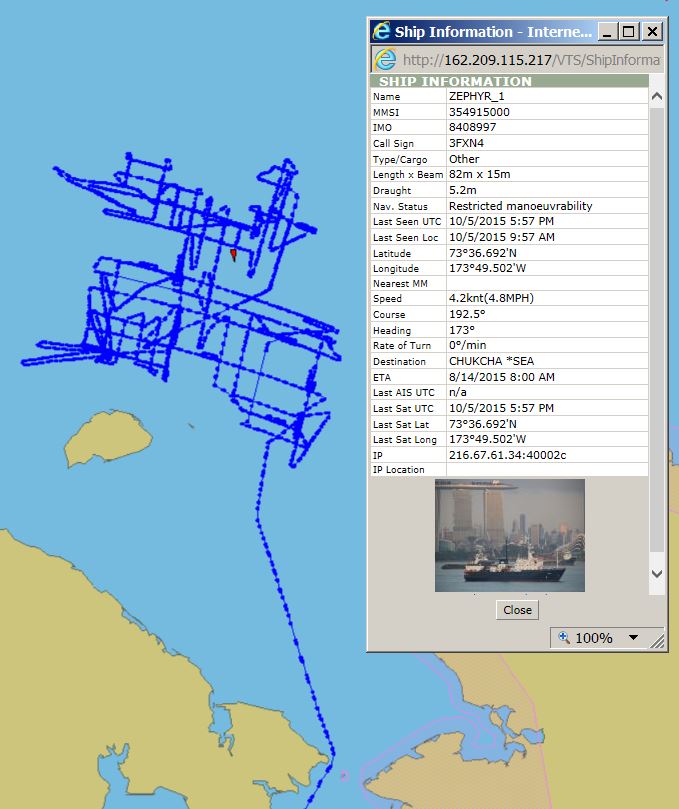 R/V PROFESSOR MULTANOVSKIY
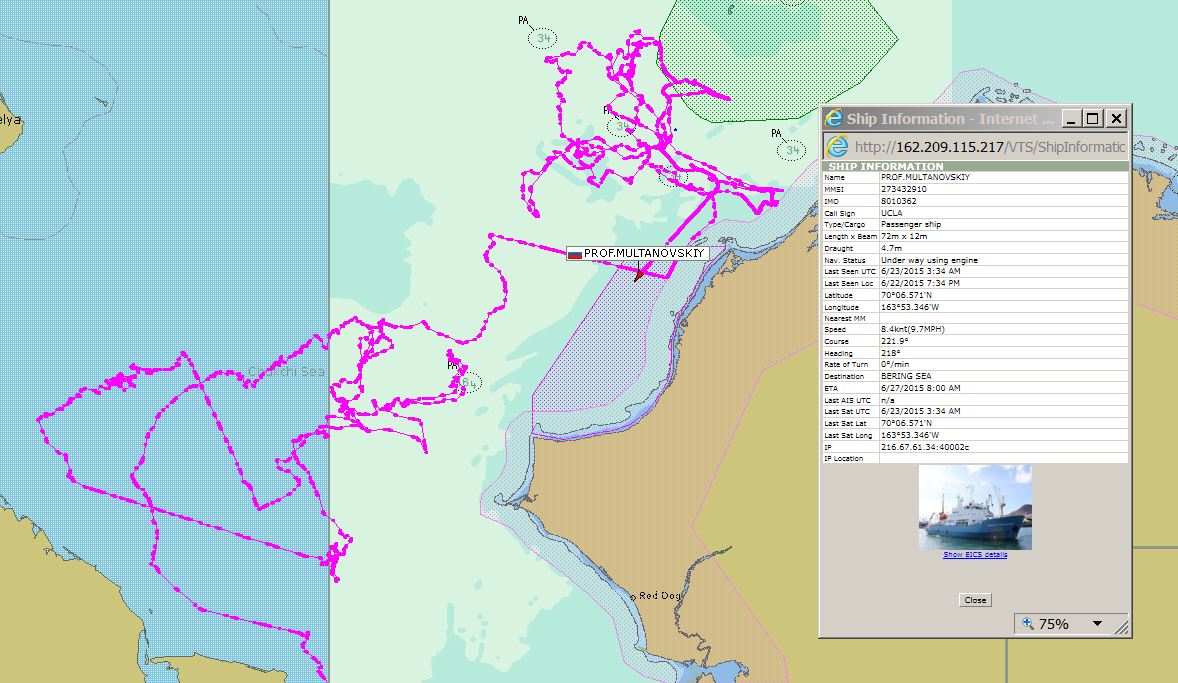 R/V SIKULIAQ (Univ of Alaska)
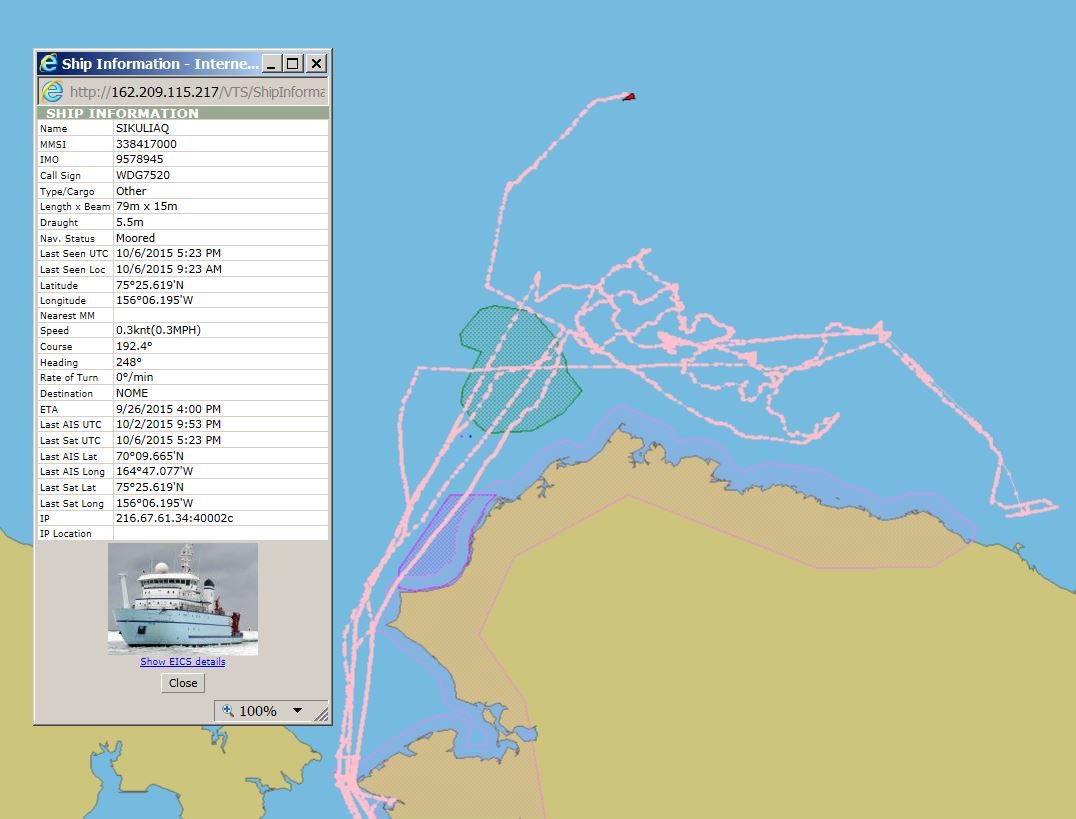 Composite of Previous Slide Vessel Tracks
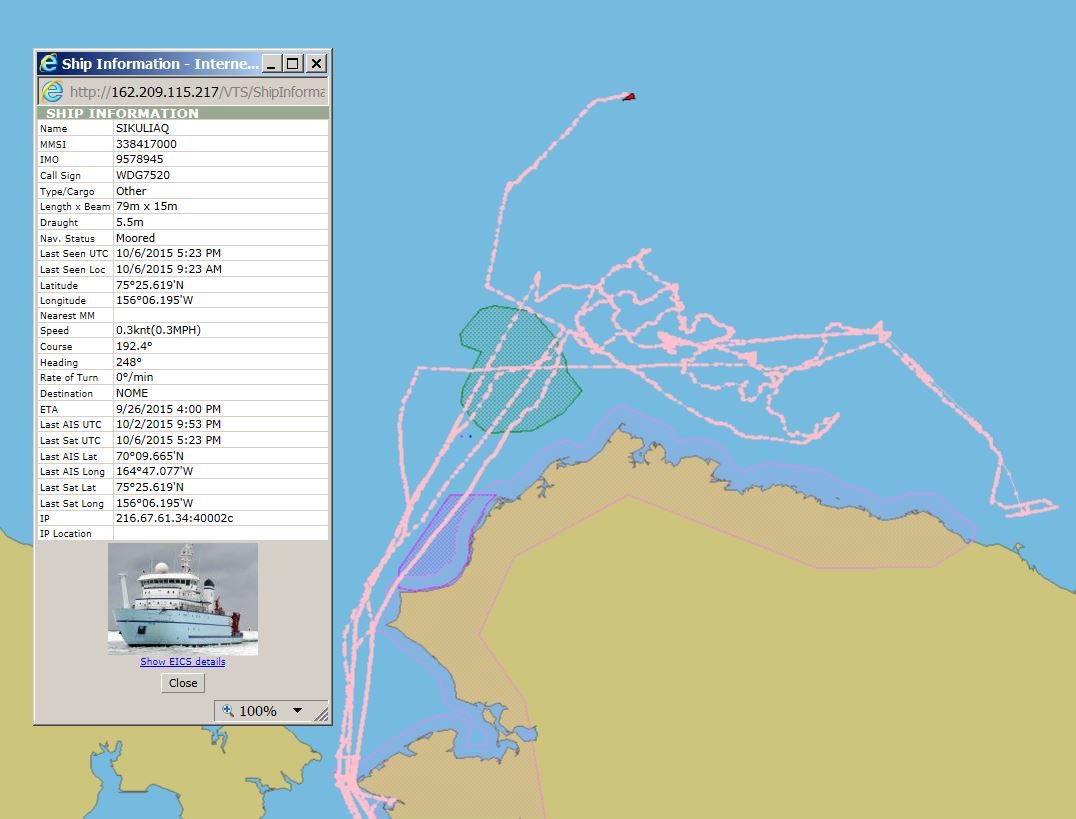 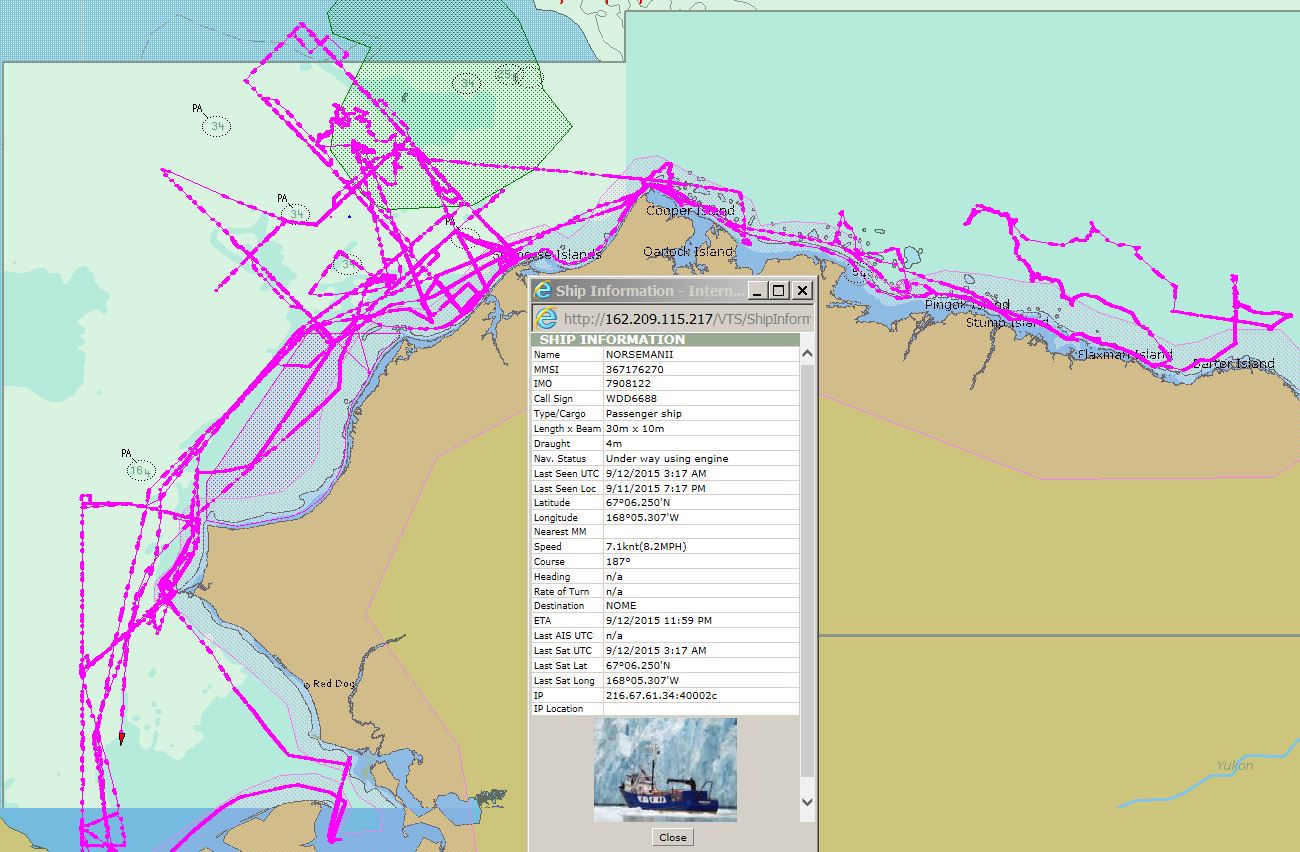 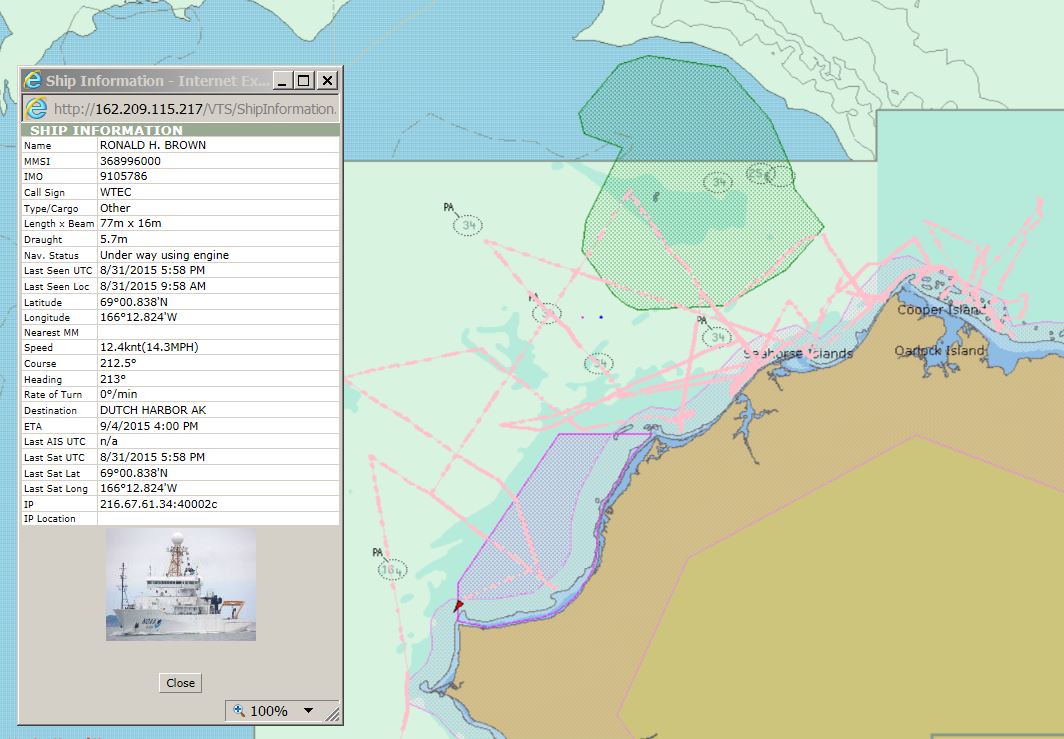 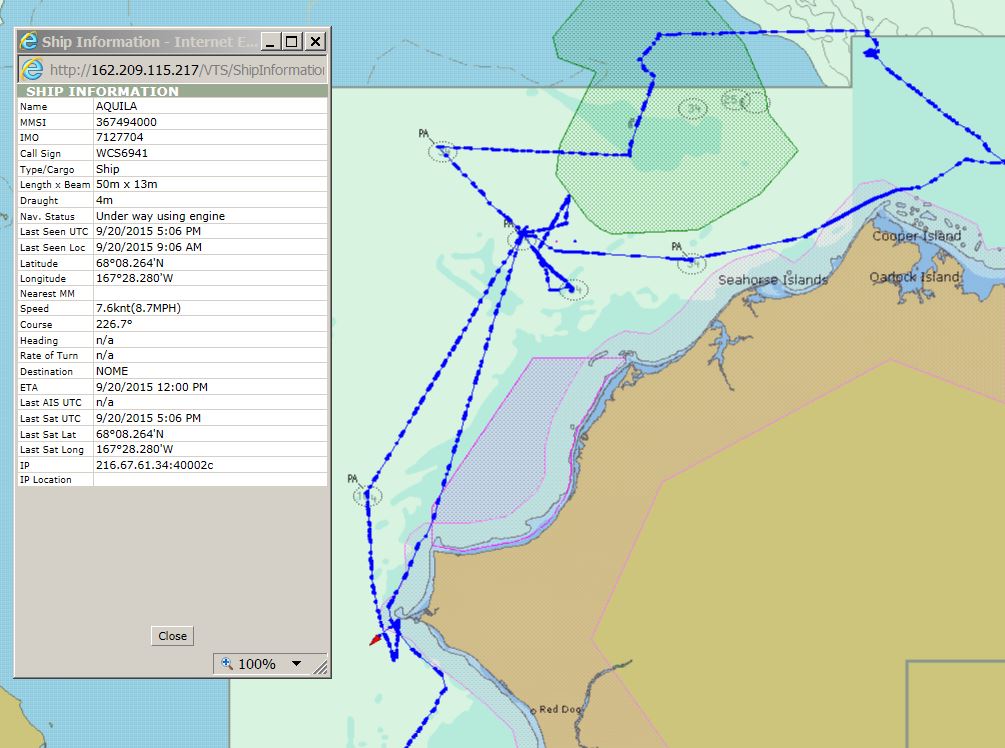 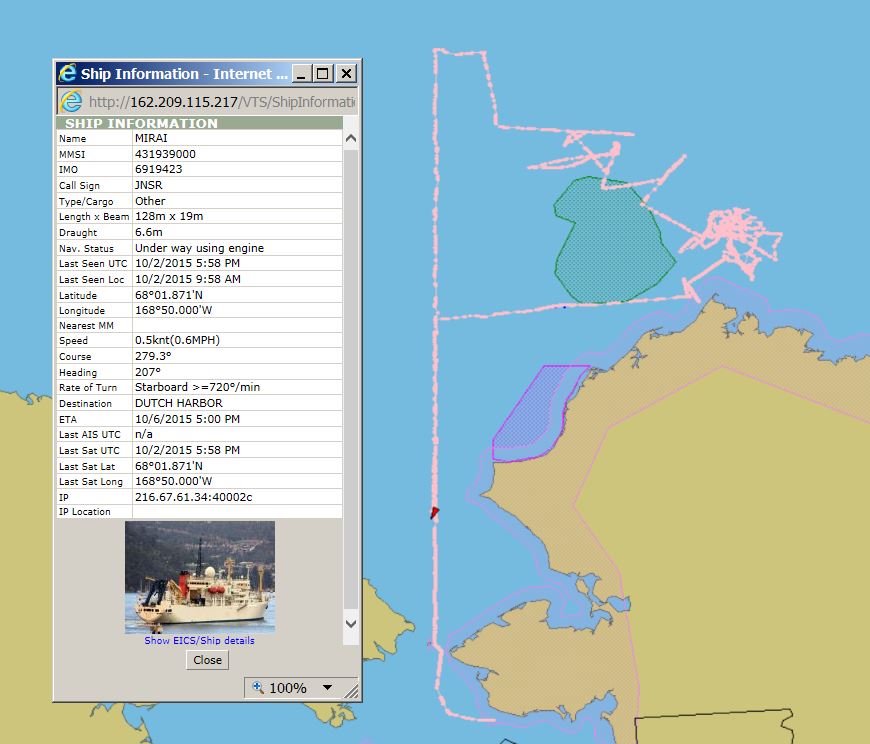 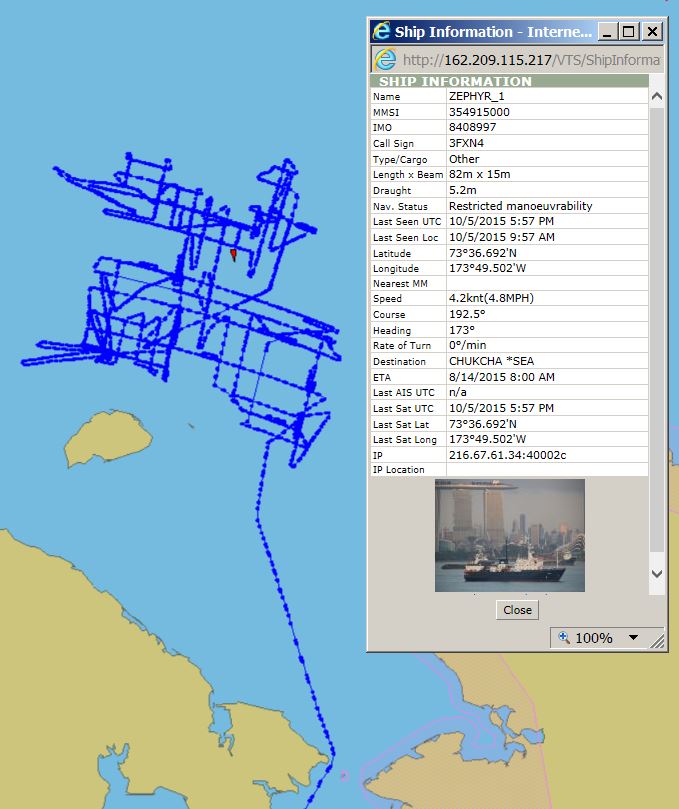 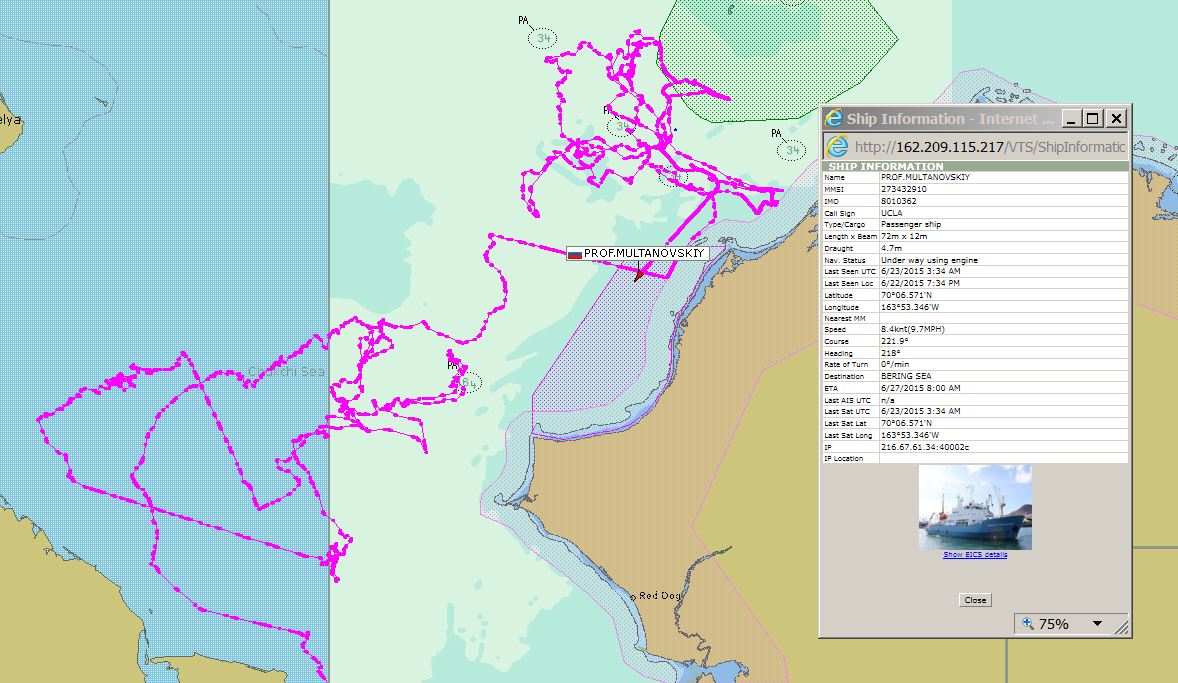 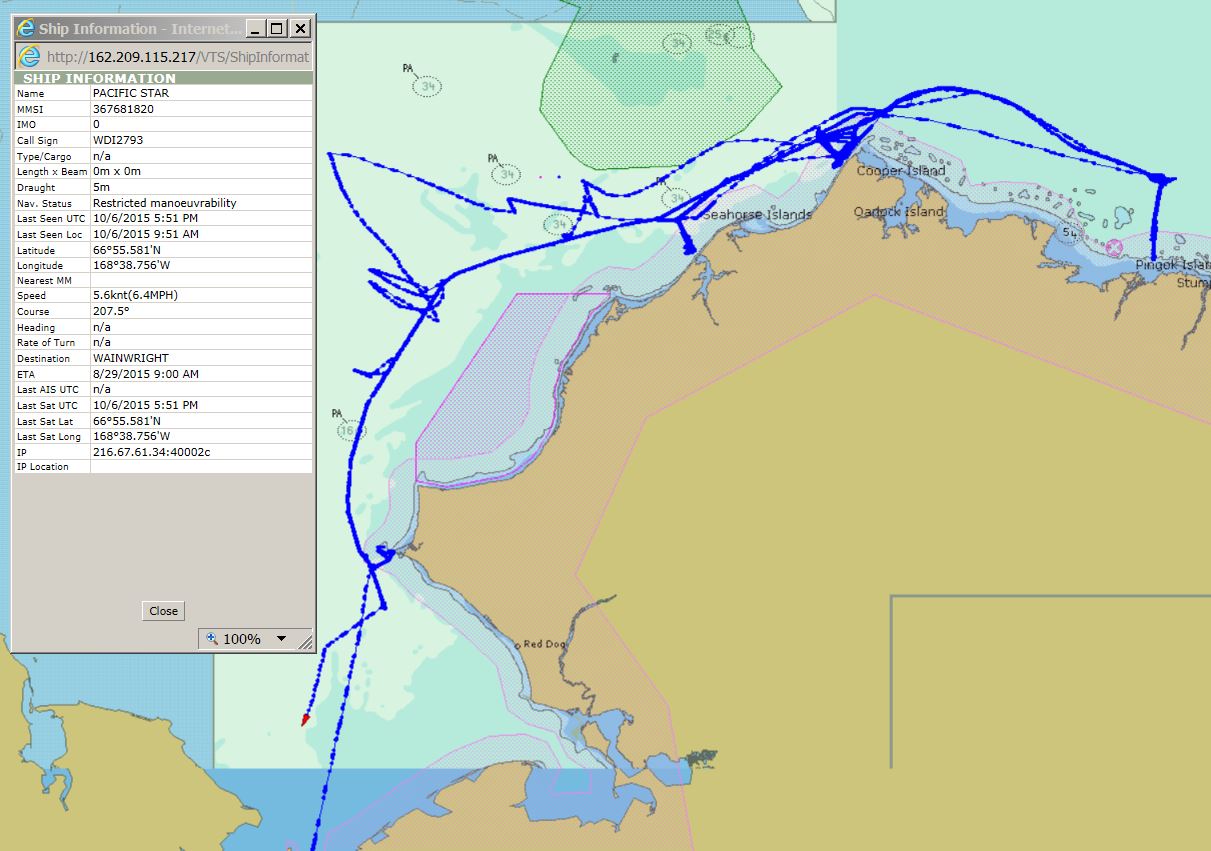 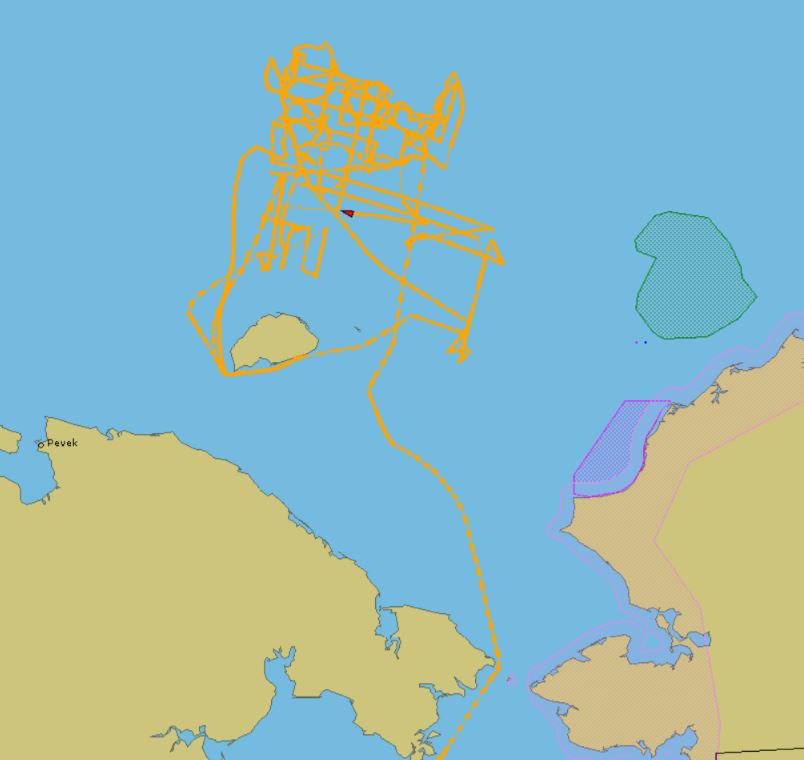 Vessel Voyage Info Resources
University-National Oceanographic Laboratory System (UNOLS):
UNOLS Ship Scheduling Committee (Univ-Natl Oceanographic Lab System):https://www.unols.org/committee/ship-scheduling-committee-ssc 
Research Vessel Operators Committee: https://www.unols.org/committee/research-vessel-operators-committee-rvoc 
Arctic Icebreaker Coordinating Committee (AICC): https://www.unols.org/committee/arctic-icebreaker-coordinating-committee-aicc 
Cruise Planning Information for Scientists:https://www.unols.org/ship-schedules/cruise-planning-information-scientists 
Ship Schedules: http://strs.unols.org/public/Search/diu_all_schedules.aspx 

NOAA Arctic Research:
Distributed Biological Obervatories (DBO): http://www.arctic.noaa.gov/dbo/ 
USCG Icebreakers: 
Cruise Planning: http://icefloe.net/cruise-planning-overview 
Marine Exchange of Alaska (Active “Real-Time” Tracking Resource):
Vessel Tracking Information: http://www.mxak.org/
Questions/Discussion
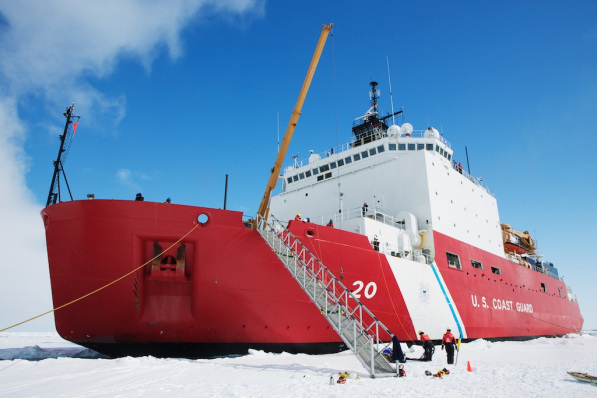 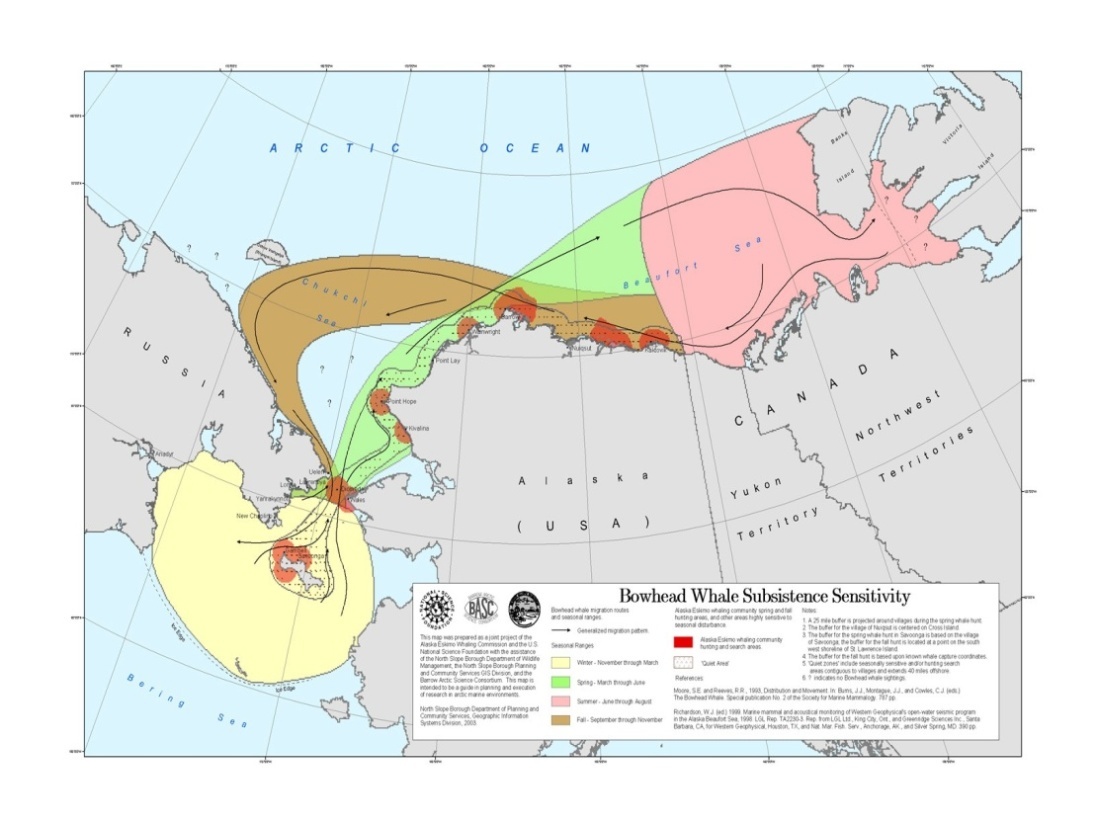 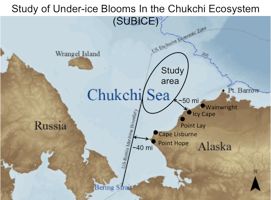 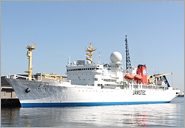 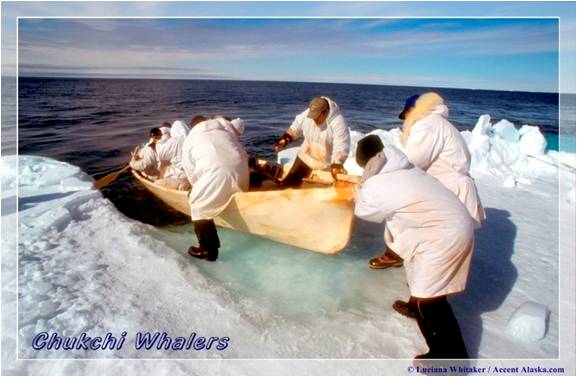 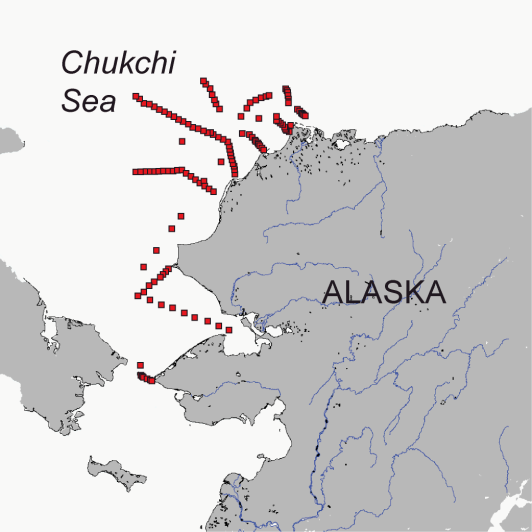 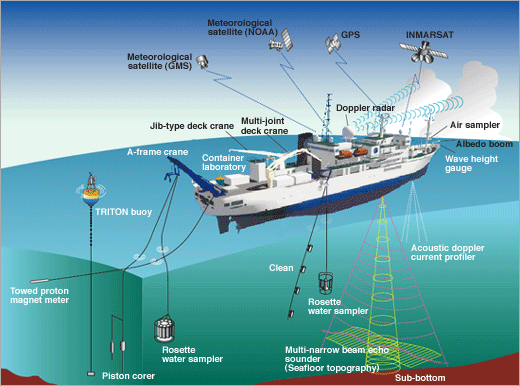 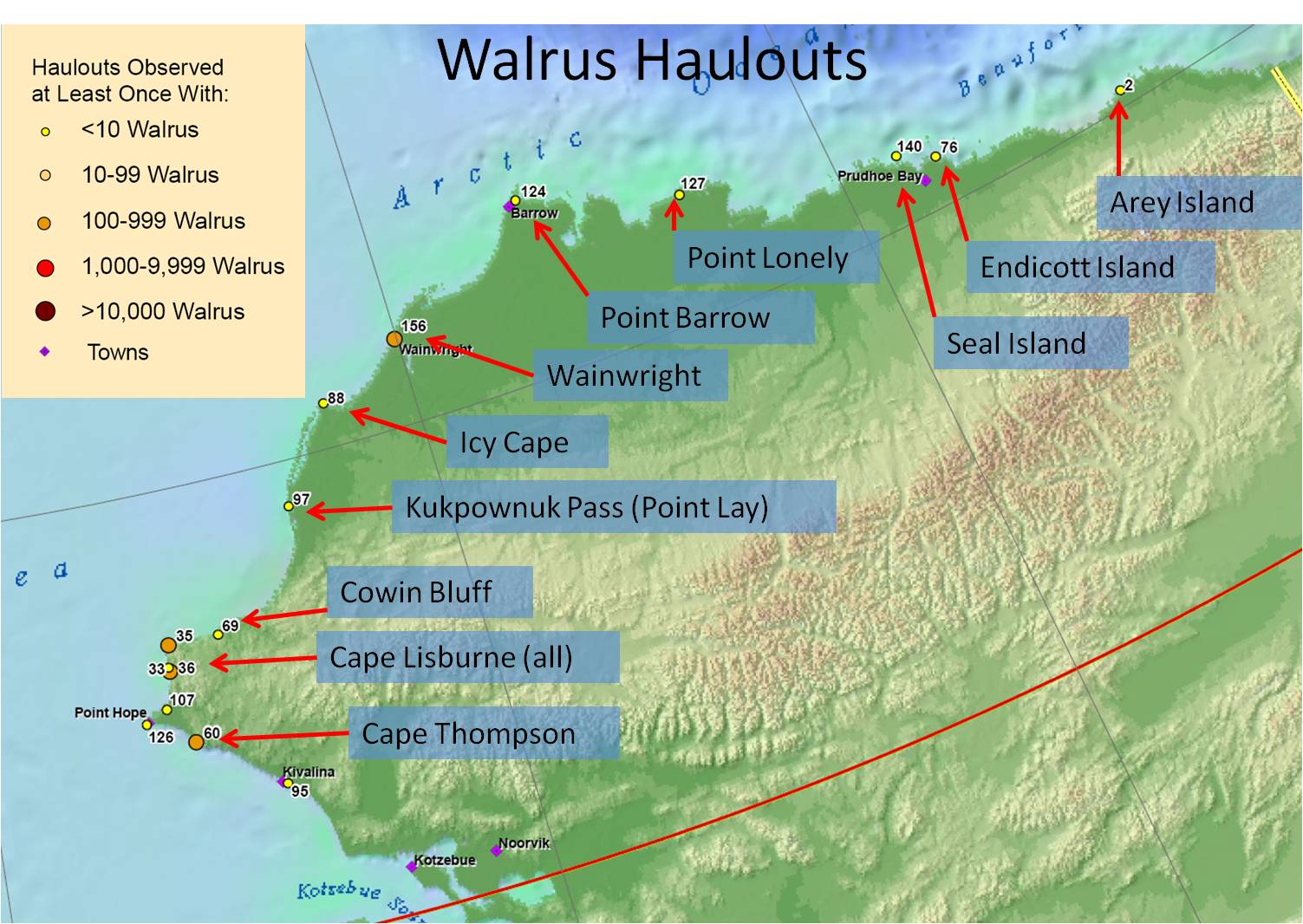 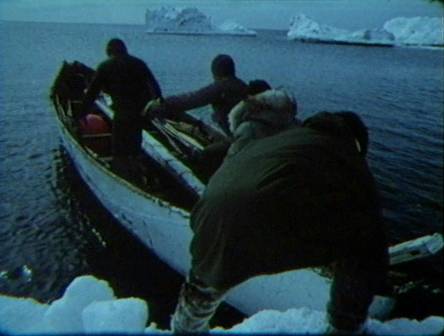 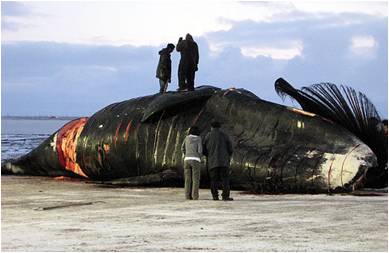 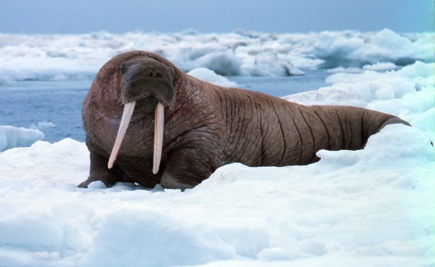 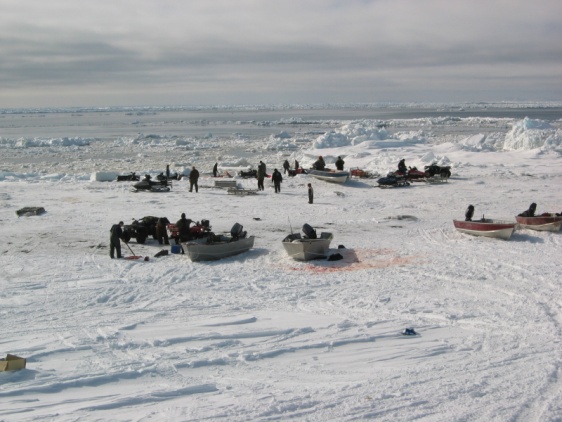 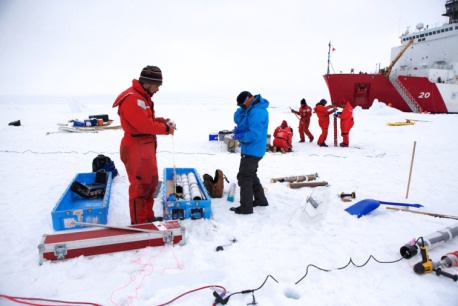 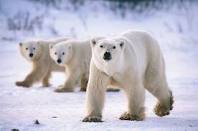 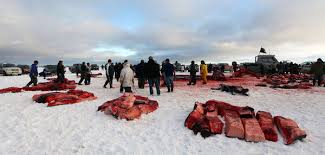 12/10/2015